Fear of the Jews
Only John Mentioned it
There is a great deal of overlapping among the gospel writers.  Many of the same stories are mentioned by all of them.  In many ways, they are very similar.  John’s gospel stands out because he mentions things the other ones do not.  He mentioned Nicodemus, the woman at the well, the healing at the pool of Bethesda, the raising of Lazarus, etc.  
One concept that no other gospel writer mentioned was the title of this sermon.  ‘The fear of the Jews’ was very prevalent to John’s mind.  In fact, he refers to this several times in his gospel.  Let us take a look at each reference  and glean its significance for us today.
The Feast of Tabernacles
“When he had said these words unto them, he abode still in Galilee. But when his brethren were gone up, then went he also up unto the feast, not openly, but as it were in secret. Then the Jews sought him at the feast, and said, Where is he? And there was much murmuring among the people concerning him: for some said, He is a good man: others said, Nay; but he deceiveth the people. Howbeit no man spake openly of him for fear of the Jews.”  John 7:9-13
Fear of Leadership
“From Jerusalem the report of Christ's miracles had spread wherever the Jews were dispersed; and although for many months He had been absent from the feasts, the interest in Him had not abated. Many from all parts of the world had come up to the Feast of Tabernacles in the hope of seeing Him. At the beginning of the feast many inquiries were made for Him. The Pharisees and rulers looked for Him to come, hoping for an opportunity to condemn Him. They anxiously inquired, "Where is He?" but no one knew. The thought of Him was uppermost in all minds. Through fear of the priests and rulers, none dared acknowledge Him as the Messiah, but everywhere there was quiet yet earnest discussion concerning Him. Many defended Him as one sent from God, while others denounced Him as a deceiver of the people.”  Desire of Ages, pgs. 451,452
It is not really clear from John 7 or from Desire of Ages why there was a fear of the conference officials.  What power did the leadership hold over the people?  What was their playing card that concerned them?  The next reference to the fear of the Jews in John 9 makes it quite clear with what the leadership threatened the laity.
Ask him!
“And said unto him, Go, wash in the pool of Siloam, (which is by interpretation, Sent.) He went his way therefore, and washed, and came seeing. The neighbors therefore, and they which before had seen him that he was blind, said, Is not this he that sat and begged?  Some said, This is he: others said, He is like him: but he said, I am he.  Therefore said they unto him, How were thine eyes opened?   He answered and said, A man that is called Jesus made clay, and anointed mine eyes, and said unto me, Go to the pool of Siloam, and wash: and I went and washed, and I received sight.  Then said they unto him, Where is he? He said, I know not. They brought to the Pharisees him that aforetime was blind. And it was the Sabbath day when Jesus made the clay, and opened his eyes. Then again the Pharisees also asked him how he had received his sight. He said unto them, He put clay upon mine eyes, and I washed, and do see. Therefore said some of the Pharisees, This man is not of God, because he keepeth not the Sabbath day. Others said, How can a man that is a sinner do such miracles? And there was a division among them. They say unto the blind man again, What sayest thou of him, that he hath opened thine eyes? He said, He is a prophet. But the Jews did not believe concerning him, that he had been blind, and received his sight, until they called the parents of him that had received his sight. And they asked them, saying, Is this your son, who ye say was born blind? how then doth he now see? His parents answered them and said, We know that this is our son, and that he was born blind:  But by what means he now seeth, we know not; or who hath opened his eyes, we know not: he is of age; ask him: he shall speak for himself. These words spake his parents, because they feared the Jews: for the Jews had agreed already, that if any man did confess that he was Christ, he should be put out of the synagogue. Therefore said his parents, He is of age; ask him.”
There it Is!
The  Jews had been taught that their salvation was dependent upon their being a member of the church.  They had been educated to think that salvation was in the church!  Through this erroneous idea, the leadership controlled the laity.  They told them, “If you confess Jesus, then we will kick you out of the church and you will be lost.”
“Then Peter, filled with the Holy Ghost, said unto them, Ye rulers of the people, and elders of Israel, If we this day be examined of the good deed done to the impotent man, by what means he is made whole; Be it known unto you all, and to all the people of Israel, that by the name of Jesus Christ of Nazareth, whom ye crucified, whom God raised from the dead, even by him doth this man stand here before you whole. This is the stone which was set at nought of you builders, which is become the head of the corner. Neither is there salvation in any other: for there is none other name under heaven given among men, whereby we must be saved.”  Acts 4:8-12
Oh No!
“The Pharisees had one hope left, and that was to intimidate the man's parents. With apparent sincerity they asked, "How then doth he now see?" The parents feared to compromise themselves; for it had been declared that whoever should acknowledge Jesus as the Christ should be "put out of the synagogue;" that is, should be excluded from the synagogue for thirty days. During this time no child could be circumcised nor dead be lamented in the offender's home. The sentence was regarded as a great calamity; and if it failed to produce repentance, a far heavier penalty followed. The great work wrought for their son had brought conviction to the parents, yet they answered, "We know that this is our son, and that he was born blind: but by what means he now seeth, we know not; or who hath opened his eyes, we know not: he is of age; ask him: he shall speak for himself." Thus they shifted all responsibility from themselves to their son; for they dared not confess Christ.”   DA, pgs. 472,473
What will We Do?  Whom will we Obey?
“The Lord has a controversy with his professed people in these last days. In this controversy men in responsible positions will take a course directly opposite to that pursued by Nehemiah. They will not only ignore and despise the Sabbath themselves, but they will try to keep it from others by burying it beneath the rubbish of custom and tradition. In churches and in large gatherings in the open air, ministers will urge upon the people the necessity of keeping the first day of the week. There are calamities on sea and land: and these calamities will increase, one disaster following close upon another; and the little band of conscientious Sabbath-keepers will be pointed out as the ones who are bringing the wrath of God upon the world by their disregard of Sunday.”  RH, March 18,1884
Stranglehold over the People
You will be kicked out of the church.  You will no longer be one of God’s people. Your church friends will all reject you.  You will lose all church offices.  You will be a vagabond in the eyes of all church members! All the prestige you have had in the church will be gone.  This strangled millions of Adventists in the days of Christ!  
“And after this Joseph of Arimathaea, being a disciple of Jesus, but secretly for fear of the Jews, besought Pilate that he might take away the body of Jesus: and Pilate gave him leave. He came therefore, and took the body of Jesus.”  John 19:38
The Cross Broke All Ties!
All the stupidity of church membership being salvational was shattered by the cross!  
All the stupidity of holding church offices was shattered by the cross!
All the stupidity of believing that salvation could somehow be gained inside a building of wood, nails, and sheetrock was shattered by the cross.
All of those shallow relationships that we thought so dear were shattered by the cross!
The Cross-their Test!
“When their Lord was condemned in the judgment hall; when the multitude who had hailed Him as their king hissed at Him and reviled Him; when the jeering crowd cried, "Crucify Him!"--when their worldly ambitions were disappointed, these self-seeking ones would, by renouncing their allegiance to Jesus, have brought upon the disciples a bitter, heart-burdening sorrow, in addition to their grief and disappointment in the ruin of their fondest hopes. In that hour of darkness, the example of those who turned from Him might have carried others with them. But Jesus brought about this crisis while by His personal presence He could still strengthen the faith of His true followers. Compassionate Redeemer, who in the full knowledge of the doom that awaited Him, tenderly smoothed the way for the disciples, prepared them for their crowning trial, and strengthened them for the final test! “  DA, pg. 394
Independent-Conference No More at the Cross!
At the cross, the apostates among the independents, Judas, threw in the towel and united with the apostates within the organized church and together, they opposed Christ and His faithful followers.
At the cross, the faithful among the denomination, Joseph, Nicodemus, and many priests joined with the independents and united their efforts to turn the world upside down for Christ!  
At the cross, it was no longer independents and conference, it was faithful and unfaithful.  So, it will be again. “As the storm approaches, a large class who have professed faith in the third angel's message, but have not been sanctified through obedience to the truth, abandon their position and join the ranks of the opposition. By uniting with the world and partaking of its spirit, they have come to view matters in nearly the same light; and when the test is brought, they are prepared to choose the easy, popular side. Men of talent and pleasing address, who once rejoiced in the truth, employ their powers to deceive and mislead souls. They become the most bitter enemies of their former brethren. When Sabbath keepers are brought before the courts to answer for their faith, these apostates are the most efficient agents of Satan to misrepresent and accuse them, and by false reports and insinuations to stir up the rulers against them.”  GC, pg. 608
The Final Test-Sabbath!
The cross was the test in the first century that triggered and galvanized God’s people to take a stand one way or the other.   The Sabbath will do the same at the close of time.  The true and faithful will all unite together, while those in apostasy will unite as well.  God help us to be found on the right side!
“Neither Joseph nor Nicodemus had openly accepted the Savior while He was living. They knew that such a step would exclude them from the Sanhedrin, and they hoped to protect Him by their influence in its councils. For a time they had seemed to succeed; but the wily priests, seeing their favor to Christ, had thwarted their plans. In their absence Jesus had been condemned and delivered to be crucified. Now that He was dead, they no longer concealed their attachment to Him. While the disciples feared to show themselves openly as His followers, Joseph and Nicodemus came boldly to their aid. The help of these rich and honored men was greatly needed at this time. They could do for their dead Master what it was impossible for the poor disciples to do; and their wealth and influence protected them, in a great measure, from the malice of the priests and rulers.”  DA, pgs. 773,774
“Mary Magdalene came and told the disciples that she had seen the Lord, and that he had spoken these things unto her. Then the same day at evening, being the first day of the week, when the doors were shut where the disciples were assembled for fear of the Jews, came Jesus and stood in the midst, and saith unto them, Peace be unto you. And when he had so said, he shewed unto them his hands and his side. Then were the disciples glad, when they saw the Lord.”  John 20:18-20
When someone can kill the TRUTH, CHRIST JESUS, then they can do anything.  If someone can destroy the sanctuary message, 1844, and the atonement, then they are capable of murder too.  If someone can deny the carnal nature of Christ, or the SOP, then they are capable of anything, even killing you!!  The disciples were scared because the apostates could do anything, even kill them!!
Anything!!!
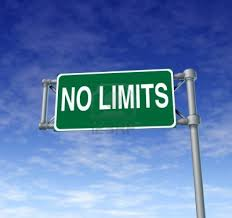 Beware of the fear…..
It was used in the first century to strangle a church of millions.  People were held in bondage to the fear of the Jews!  Watch out, friend, lest the fear of the Jews strangle us too!!!
Barred and Secured!
“The houses are dark and silent, but the travelers make their way through the narrow streets by the light of the rising moon. They go to the upper chamber where Jesus spent the hours of the last evening before His death. Here they know that their brethren are to be found. Late as it is, they know that the disciples will not sleep till they learn for a certainty what has become of the body of their Lord. They find the door of the chamber securely barred. They knock for admission, but no answer comes. All is still. Then they give their names. The door is carefully unbarred, they enter, and Another, unseen, enters with them. Then the door is again fastened, to keep out spies.”  DA, pg. 802
No More Fear!
Fear of the Jews/Adventists; fear over being run out of the church, of being disfellowshipped and losing position and influence in the corporate structure, held many Adventists captive for so long.  Friend, it is time to take a stand!  “Now the rays of light penetrate everywhere, the truth is seen in its clearness, and the honest children of God sever the bands which have held them. Family connections, church relations, are powerless to stay them now. Truth is more precious than all besides. Notwithstanding the agencies combined against the truth, a large number take their stand upon the Lord's side.”  GC, pg. 612